الوصف
يقول ابن رشيق القيرواني «الشعر الا اقله راجع الى باب الوصف، ولاسبيل الى حصره واستقصائه»
وفي العصر العباسي انقسم الوصف الى قسمين :
1-قديم امتدت اليه يد الحضارة بالتهذيب والتطوير
2-مبتكر اوجدته المدنية الجديدة التي تضافرت أمم كثيرة وأجناس مختلفة على خلقه.
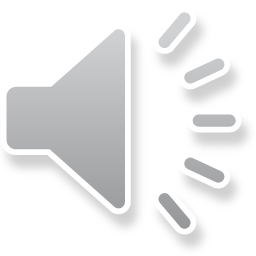 الشواهد/الوصف
الشاهد الاول لأبي نواس يصف سفينة للأمين
سخر الله للامين مطايا       لم تسخر لصاحب المحــراب
فاذا ماركابه سرن برا      سار في الماء راكبا ليث غاب
الشاهد الثاني لأبي دلامة في الصيد والطرد
قد رمى المهدي ظبيا               شك بالسهم فؤاده
وعلي بن سليـــــــما               ن رمى كلبا فصاده
 فهنيــــئا  لهما  كلــ               ل امريء يأكل زاده
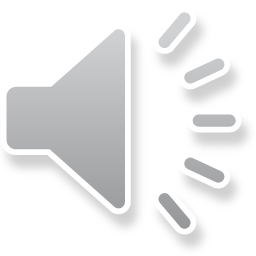 الشواهد/الوصف
الشاهد الثالث في وصف المعارك والحروب
 قول بشار بن برد في وصف المعركة
كأن مثار النقع فوق رؤوسهم      وأسيافنا ليل تهاوى كواكبه 
الشاهد الرابع لمسلم بن الوليد يصف الحرب
يغشى الوغى وشهاب الحرب في يده       يرمي الفوارس والابطال بالشعل
يفتر عند افترار الحرب مبتســـــــــما       اذا  تغير  وجـه  الفارس  البطـل
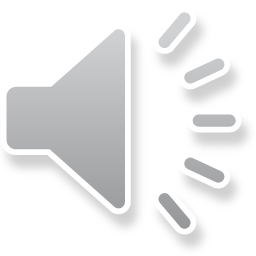 الزهد والتصوف
الشواهد
الشاهد الاول قول عبدالله بن المبارك في الزهد
ياطالب العــلم بادر الورعا                      وهاجر النوم واهجر الشبعا
ياأيها الناس أنتم عشــــب                        يــحصده الموت كلما طلعا
لايــحصد المرء عند فاقته                       الا الذي في حياته زرعــــا
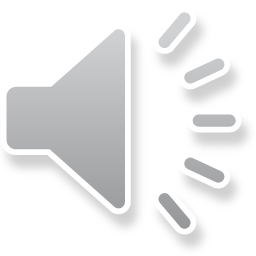 الشواهد
قول رابعة العدوية يتجلى فيه الحب الالهي وهو في التصوف
أحبك حبيـــن حـب الهوى           وحبا لانـــــــك أهــل لذاكــا
فأما الذي هو حـب الهوى           فشغلي بذكرك عمن سواكا
وأما الذي أنـــــــت أهل له          فكشفك للحجب حـتى أراكا
فلا الحمد في ذا ولا ذاك لي        ولكن لك الحمد في ذا وذاكا
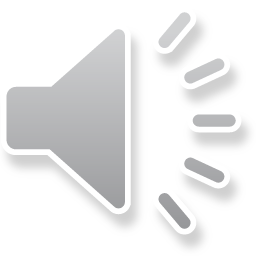 الشواهد/الزهد
شاهد على الزهد لأبي العتاهية
الى الله فارغب لا الى ذا ولا  ذاكا            فانك عبدالله  والله  مولاكـــــــــــا
وان شئت ان تحيا سليما من الاذى          فكن لشرار الناس ماعشت تراكا
الشاهد على الزهد لأبي نواس بعد ندمه وتوبته في اخرحياته 
يارب ان عظمت ذنوبــي كثرة          فلقد علمت بأن عفوك أعظم
ان كان لايرجــــوك الا محسن          فبمن يلوذ ويستجير المجرم
أدعوك رب كما أمرت تضرعا         فاذا رددت يدي فمن ذا يرحم
مالي اليـــــــك وسيلة الا الرجا         وجمـيل عفوك ثم اني مسلم
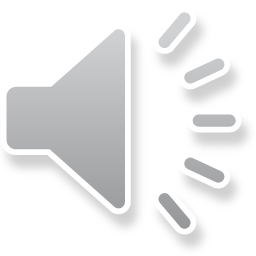 عقلاء المجانين
وهم مجموعة من الشعراء تميز شعرهم بصدق العواطف تجاه المحبوب وهو الله سبحانه وتعالى يلهجون بذكره ويأنسون بمناجاته أمثال(بهلول وعليان وعباس وسعدون) 
الشاهد لعباس يقول
يا حبيـــب القلوب من لي سواكا ؟                 ارحم اليوم مـــــــذنبا قد أتاكا
أنــــــت سؤلي ومنيتي وسروري                  قد أبى القلب أن يجيب سواكا
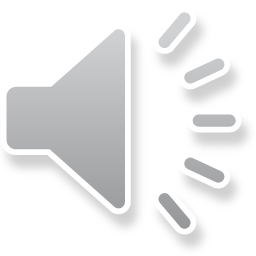